Развитие учебно-познавательных и творческих способностей учащихся в условиях обновления содержания образования.
Учитель начальных классов 
МОУ «Выскатская ООШ» 
Крюкова А.А.
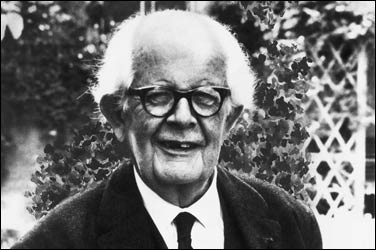 Ж.Пиаже: 
«Школы  должны готовить людей, которые способны 
созидать новое, а не просто повторять то, что делали 
предшествующие поколения, людей изобретательных, 
творческих, у которых критический и гибкий ум и 
которые не принимают на веру все, что им предлагают».
Цель образования: готовить подрастающее поколение к будущему, к появлению новых возможностей, которые предоставляет жизнь.
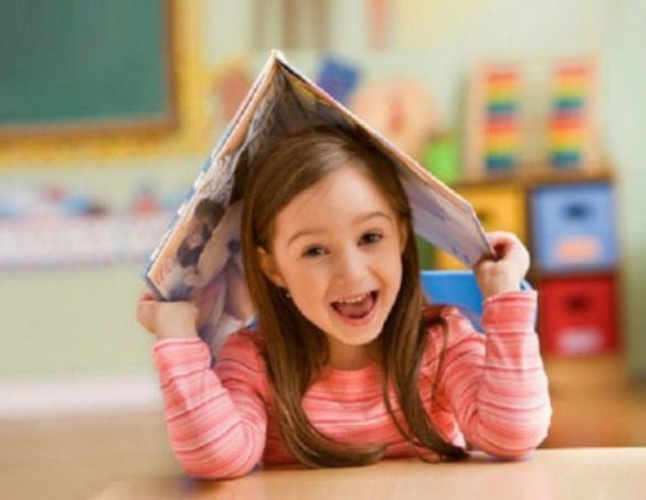 Реализация познавательного интереса школьников проявляется в
 активности, 
самостоятельности, 
творческом подходе к выполнению заданий и 
постоянном стремлении к деятельности.
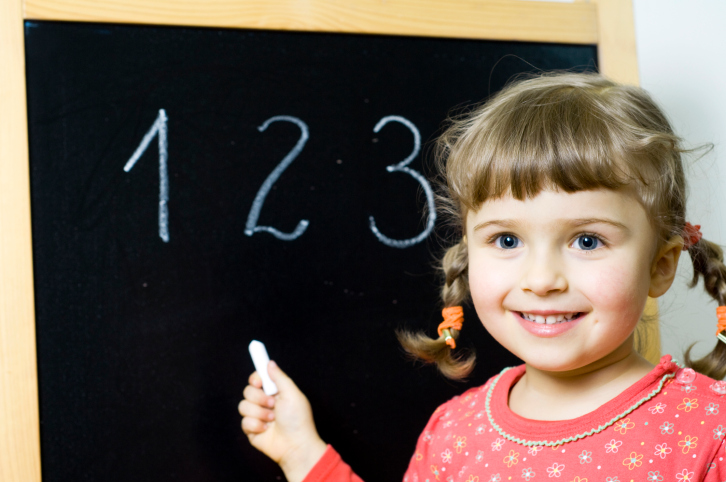 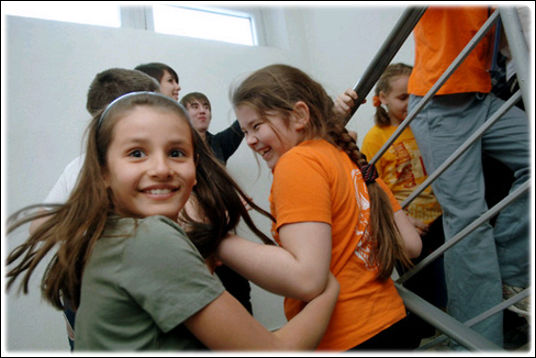 Ведущая деятельность: «межличностное общение» учащихся, «общественно значимая для ребенка деятельность»
Успех – важнейший стимул активной деятельности 
человека.
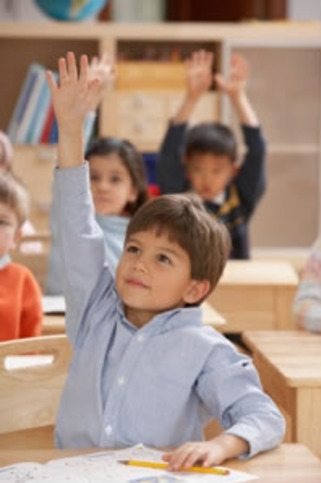 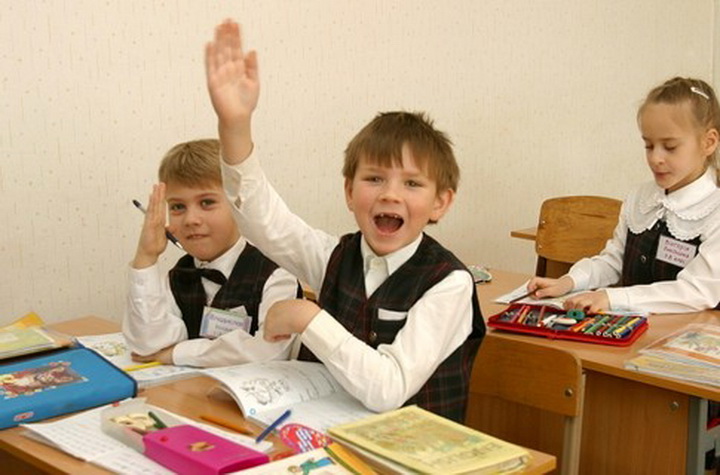 Наиболее эффективными средствами включения 
ребёнка в процесс творчества на уроке являются:
игровая деятельность;
создание положительных эмоциональных ситуаций, успешность;
работа в парах;
проблемное обучение.
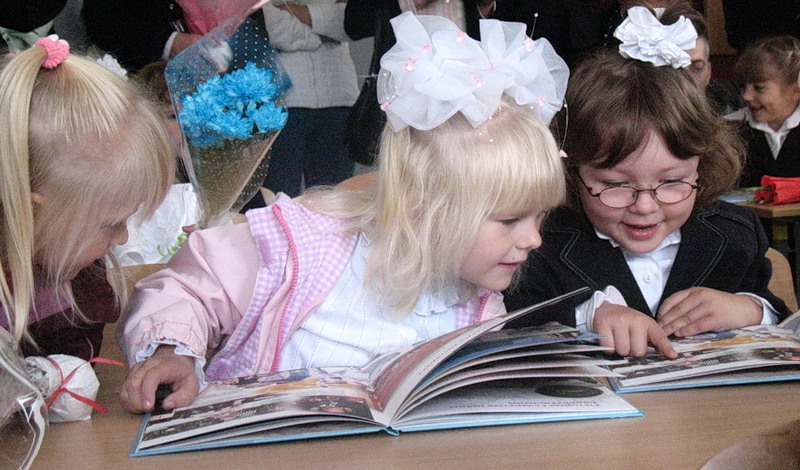 «Составь слово»
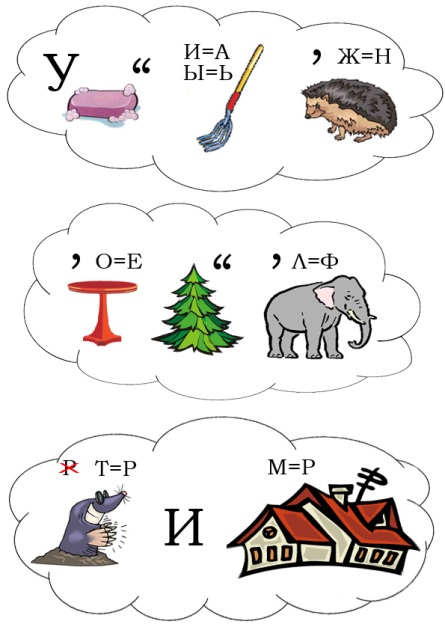 «Цифровой диктант»
«Числовой диктант»
«Буквенный диктант»
«Ребусы, анограммы»
«Развиваем логику»
«Закодированное слово»
«Кто быстрее»
Такие средства обучения родному языку как сказки и загадки; уроки чтения, заслуживающие названия уроков искусства; языковые игры и различные олимпиады, конкурсы, викторины; выступления учащихся на утренниках, на уроках – доклады, сообщения по литературному чтению, музыкальному искусству формируют творческую деятельность.
Познавательный интерес – высший стимул всего учебного процесса, средство активизации познавательной деятельности учащихся.
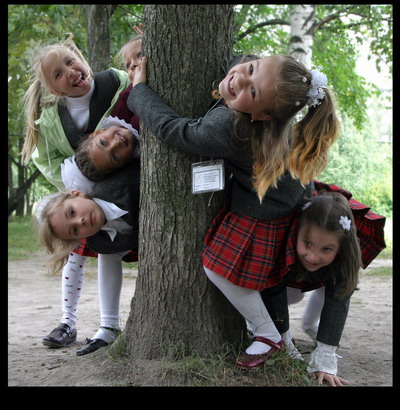 Интеграция – процесс сближения и связи наук, происходящий наряду с процессами дифференциации.
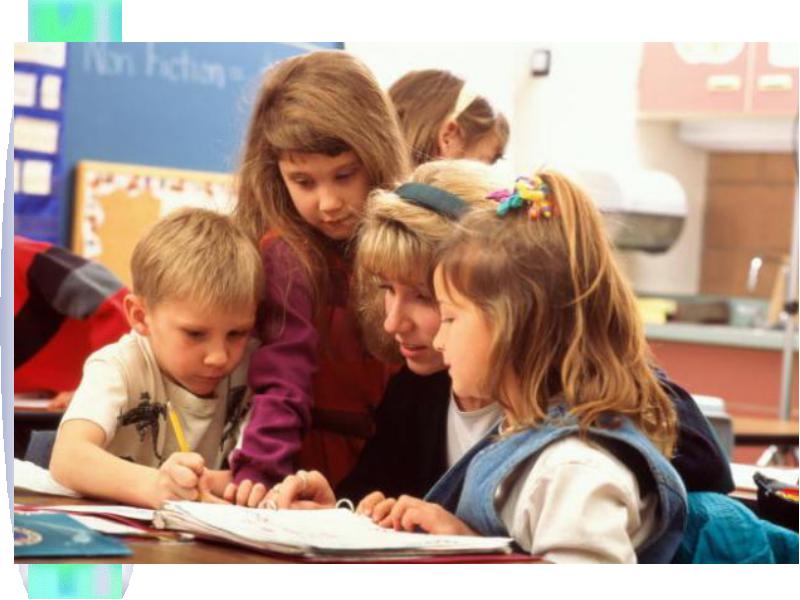 XXI век — век высоких компьютерных технологий.
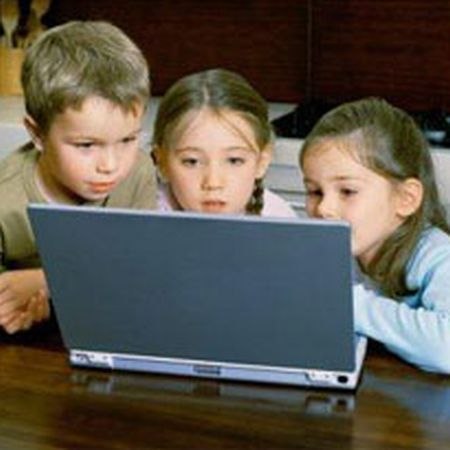 Применение ИКТ на уроках усиливает : 
- положительную мотивацию обучения 
активизирует познавательную деятельность 
обучающихся.
Использование ИКТ на уроке позволили в 
полной мере реализовать основные принципы 
активизации познавательной деятельности:
Принцип равенства позиций
Принцип доверительности
Принцип обратной связи
Принцип занятия исследовательской позиции.
Использование ИКТ позволяет проводить уроки:
на высоком эстетическом и эмоциональном уровне 
( анимация, музыка)
обеспечивает наглядность;
привлекает большое количество дидактического материала;
повышает объём выполняемой работы на уроке в 1,5 – 2 раза;
обеспечивает высокую степень дифференциации обучения 
(индивидуально подойти к ученику, применяя 
разноуровневые задания).
Помощники при подготовке к урокам:
мультимедийные курсы;
презентации к урокам;
логические игры;
тестовые оболочки;
ресурсы Интернет;
электронные энциклопедии.
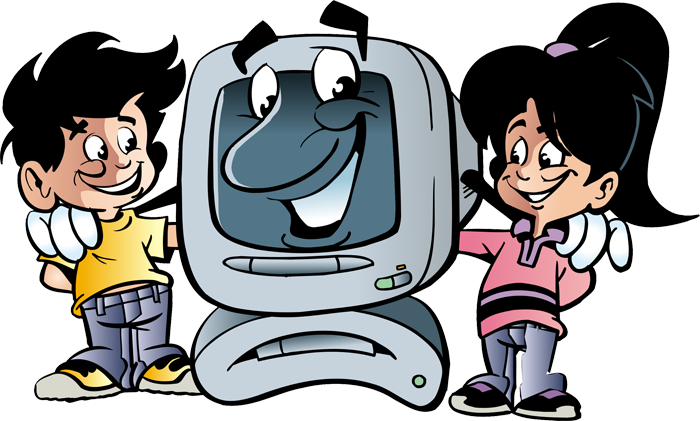 Учебный проект с точки зрения учащегося – это возможность делать что-то интересное самостоятельно, в группе или самому.
Учебный проект с точки 
зрения учителя – это 
дидактическое средство, 
позволяющее обучать проектированию
“Проектное обучение не должно вытеснять классно-урочную систему и становиться некоторой панацеей, его следует использовать как дополнение к другим “видам прямого или косвенного обучения”.
Активизация познавательной и творческой деятельности учащихся на уроке – одно из основных направлений совершенствования учебно-воспитательного процесса в школе.
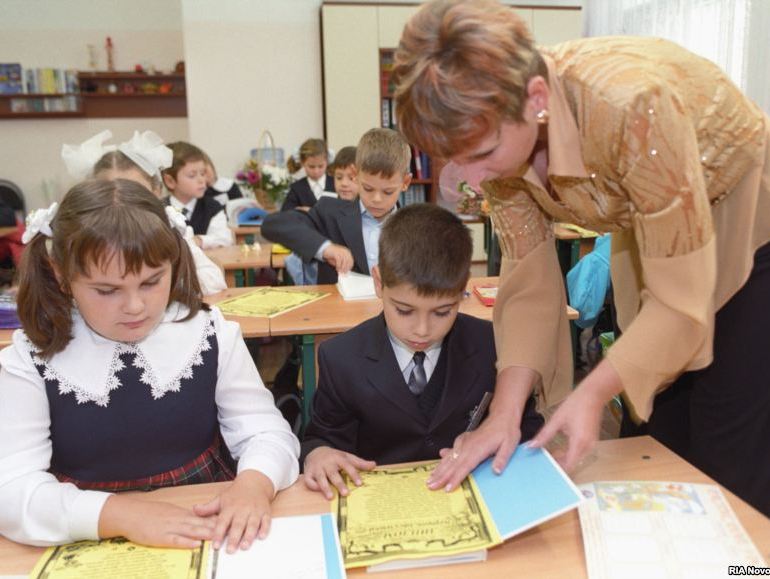 Успешность обучения достигается не столько за счет облегчения заданий, сколько за счет формирования у детей желания и умения преодолевать трудности, создания атмосферы увлеченности и доброжелательности.
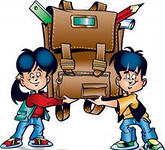 СПАСИБО!